ＦＰの期待に応える！！　　　無料オンラインセミナー案内
ＦＰの相談時に
　　　説得力ある提案をしませんか？
　ＦＰキャプテンを使えば簡単に解決
第82回　FPキャプテンセミナー 　基礎編
　　　　　　　【ＦＰ実務者向け】
テーマ：住宅の「ペアローン/収入合算」の相談が増加
　　　　　しています。　ＦＰキャプテンでどこまでカバーで
　　　　　きるか　皆様と一緒に検討します。
日時：　2023年6月3日　(土) 　10:00　～　12:00　　
　　	　　　　　申込期限5月31日（水）
会場：　●　オンラインセミナー（Zoomを使用したWEBセミナー）　
          ●  初めての方・不慣れの方へ：　
	　　　　5月26(金)までに下記へお問い合わせください
　　　　　　　　　　問合せ：　メール: 「 webstage@ny.airnet.ne.jp 」
お申込み：  ①　TEL: 045-315-0121    平日9：００～１４：００
　　　②　http://www.fp-kanagawa.com/ seminar/ 　にアクセス　　
　　　③　E-mail:  webstage@ny.airne.ne.jp
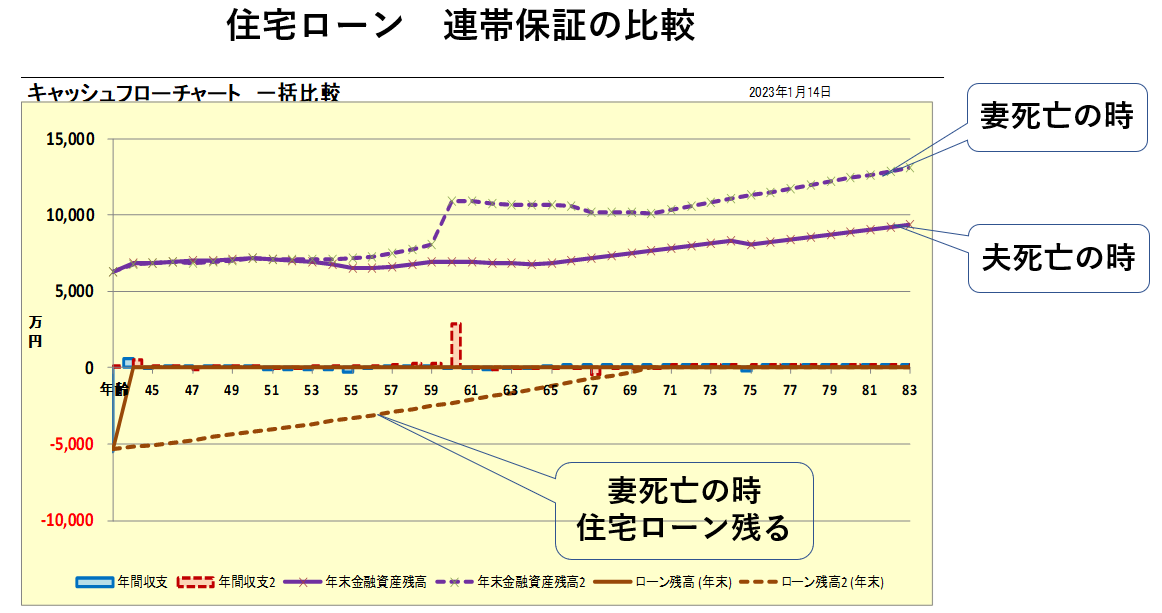